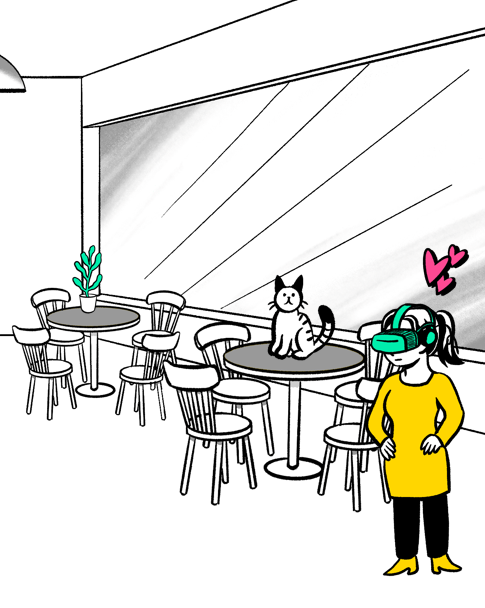 Havainnollista kehitystyötä kuvilla!
Palvelumuotoilussa käytetään runsaasti visuaalisia työkaluja. Tästä liitteestä löydät taustoja, hahmoja, tunneikoneita ja tavaroita, jotka voit näppärästi kopioida omaan esitykseesi. Rakenna juuri sinun tarpeisiisi sopiva havainnekuva palvelusta, tilanteesta tai tapahtumasta. Kuva kertoo enemmän kuin tuhat sanaa!
Mainitse kuvien käytön yhteydessä tekijä Sanna Koskimäki / Muutoskyvykkyyttä muotoilusta. Kiitos!

Tämän työkalun tarjoaa Euroopan sosiaalirahaston rahoittama Muutoskyvykkyyttä muotoilusta -hanke.
CC BY-NC. Ei kaupallisiin tarkoituksiin.
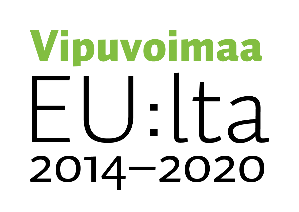 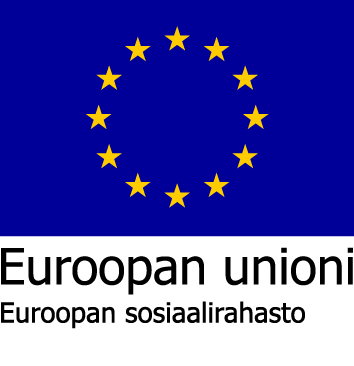 Taustat
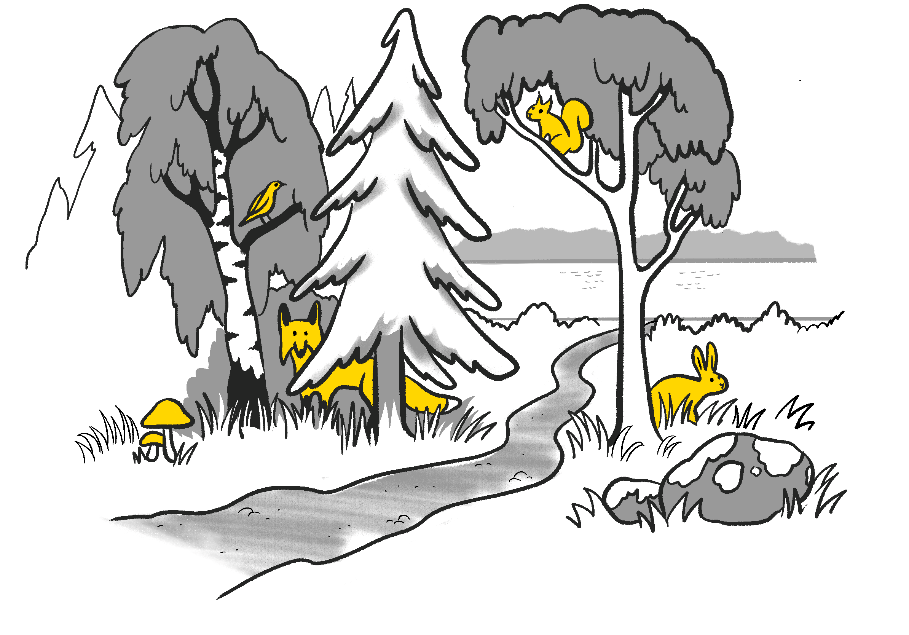 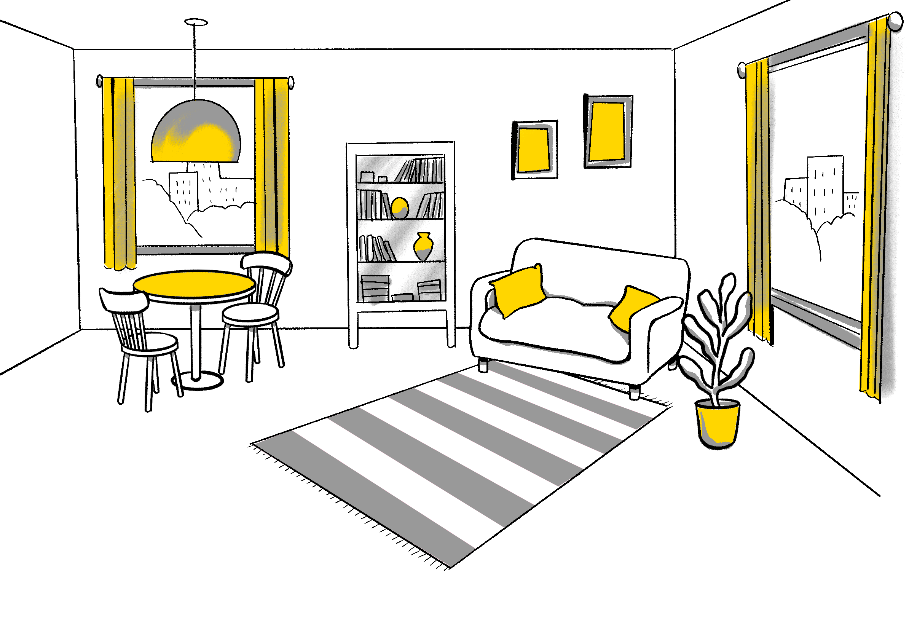 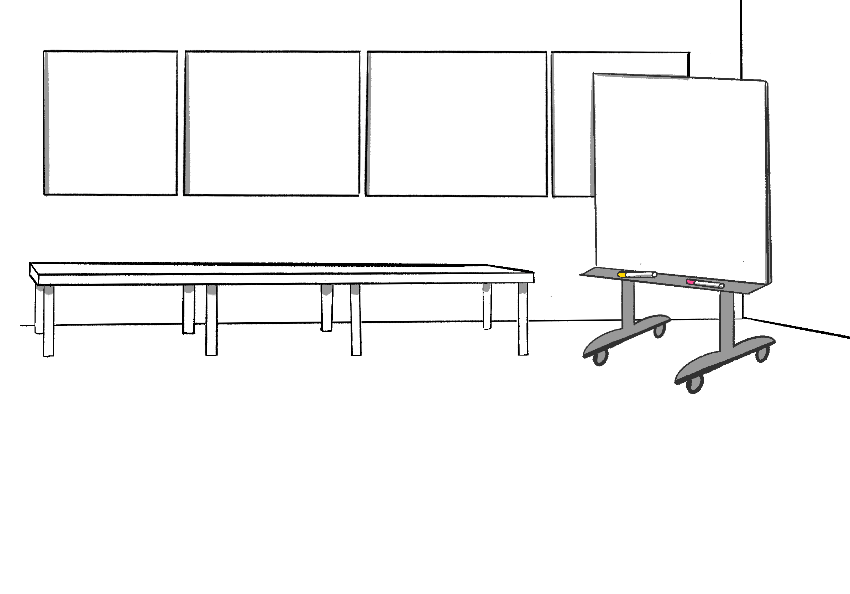 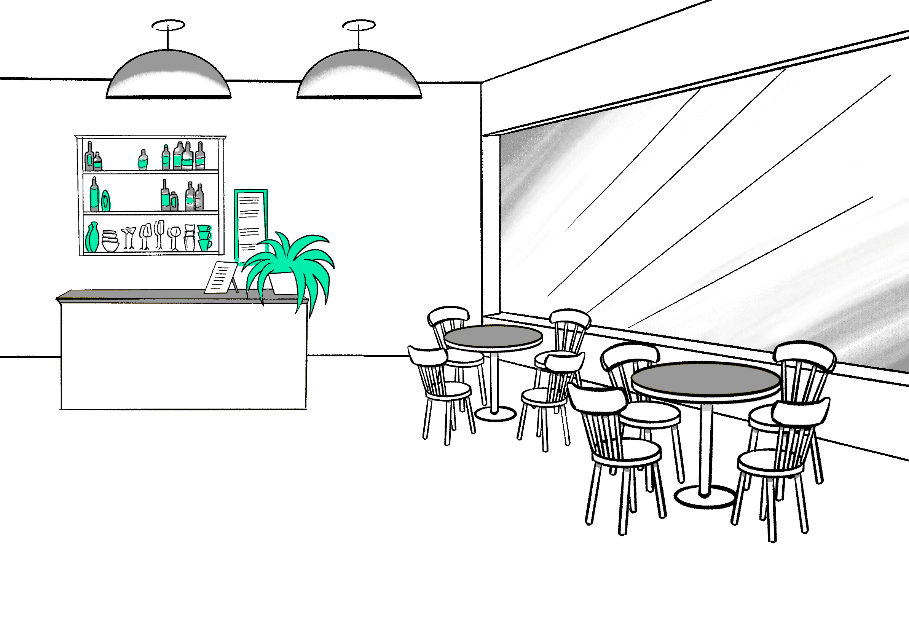 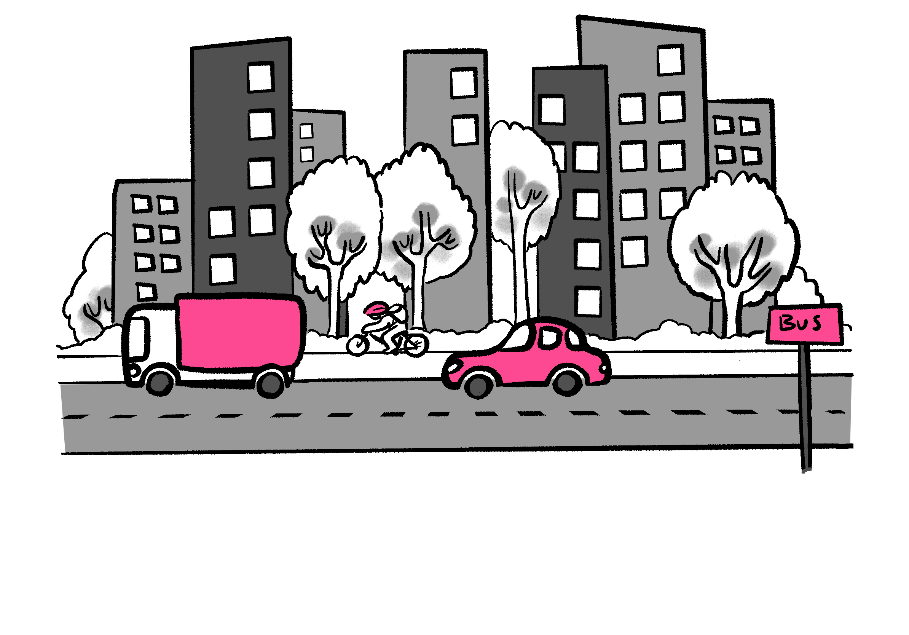 Kuvat: Sanna Koskimäki / Muutoskyvykkyyttä muotoilusta
Hahmot
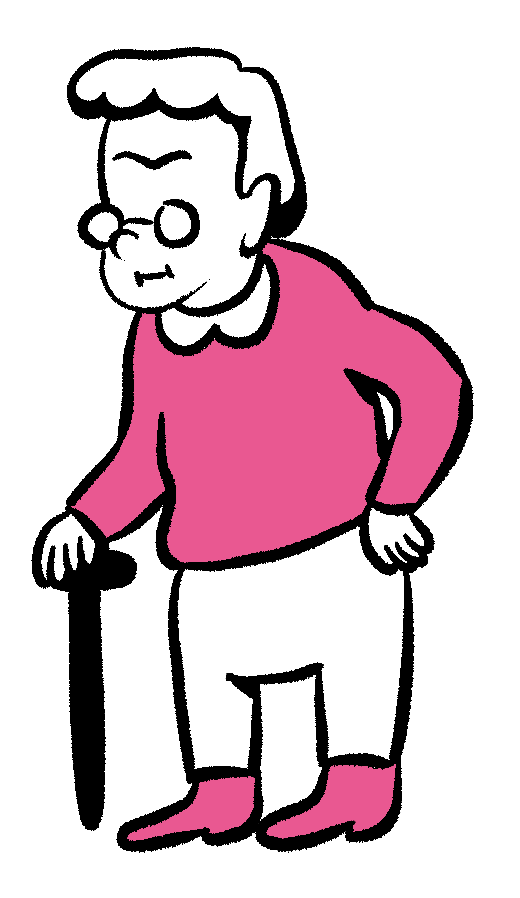 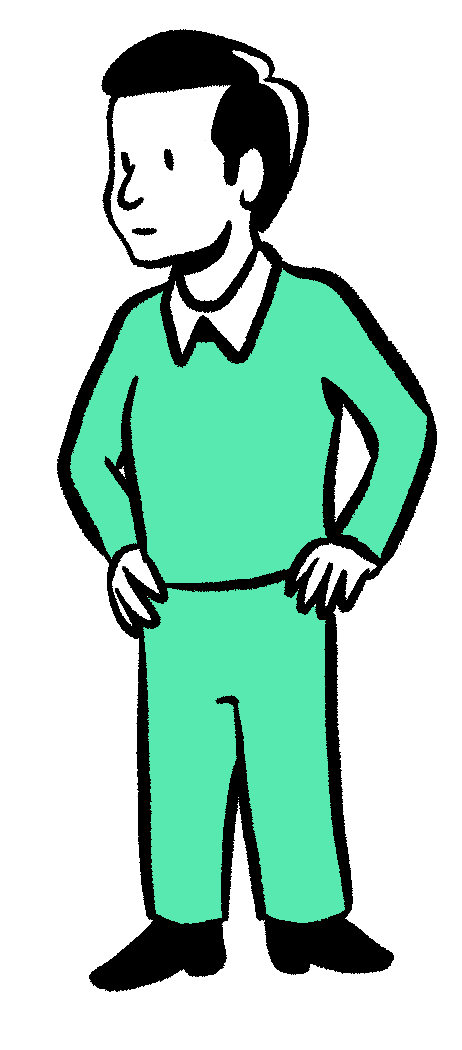 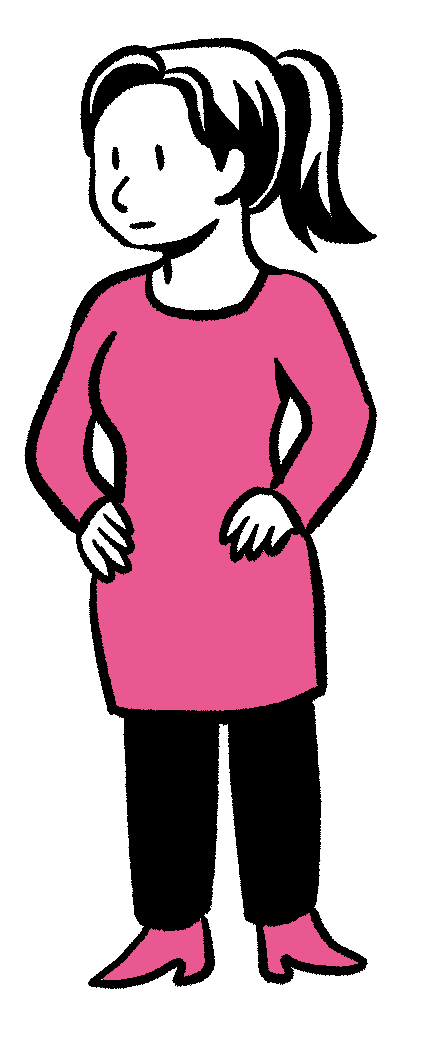 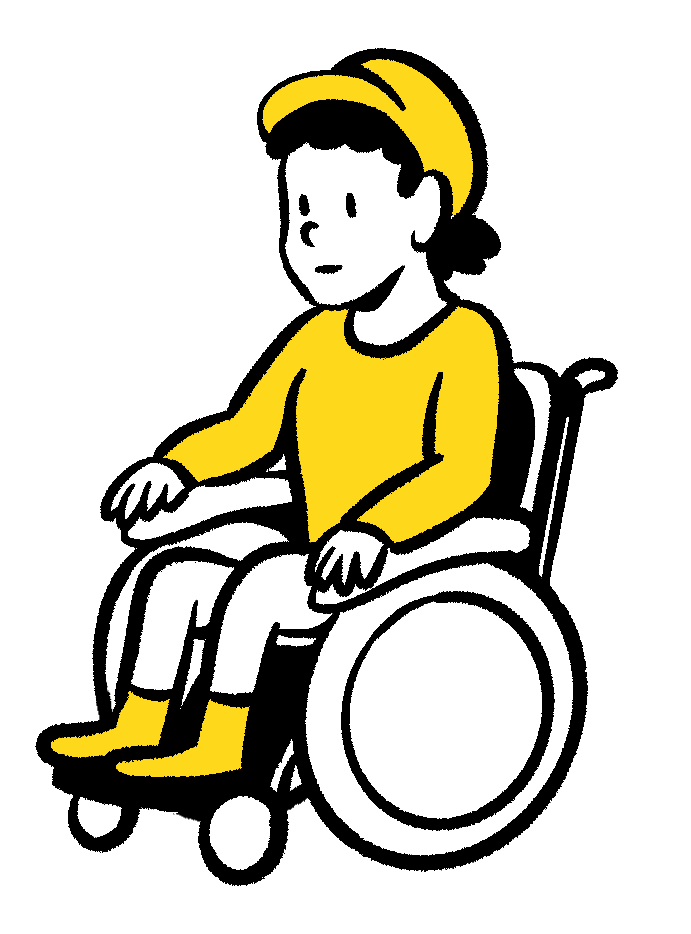 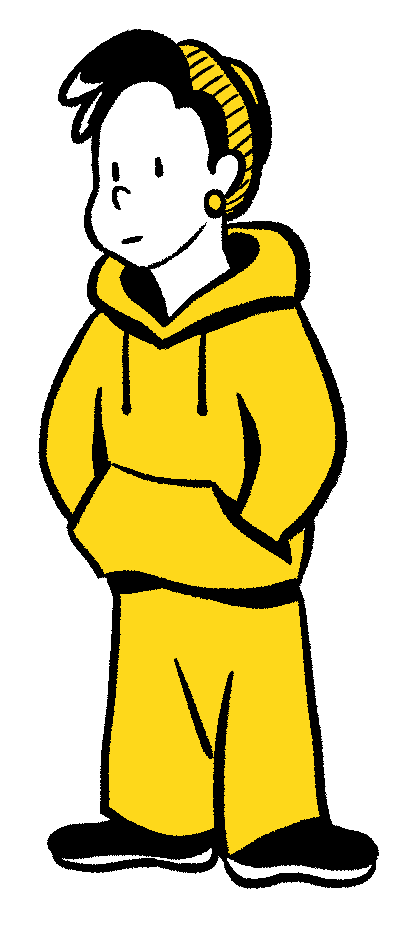 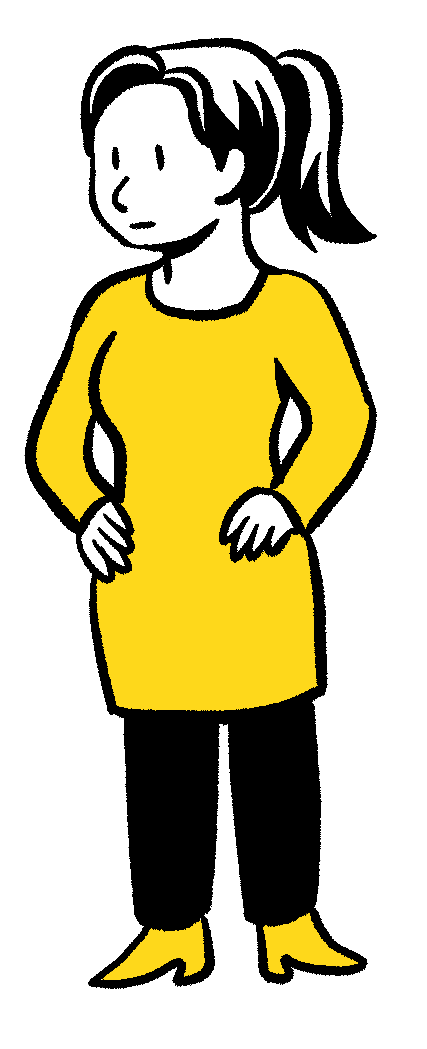 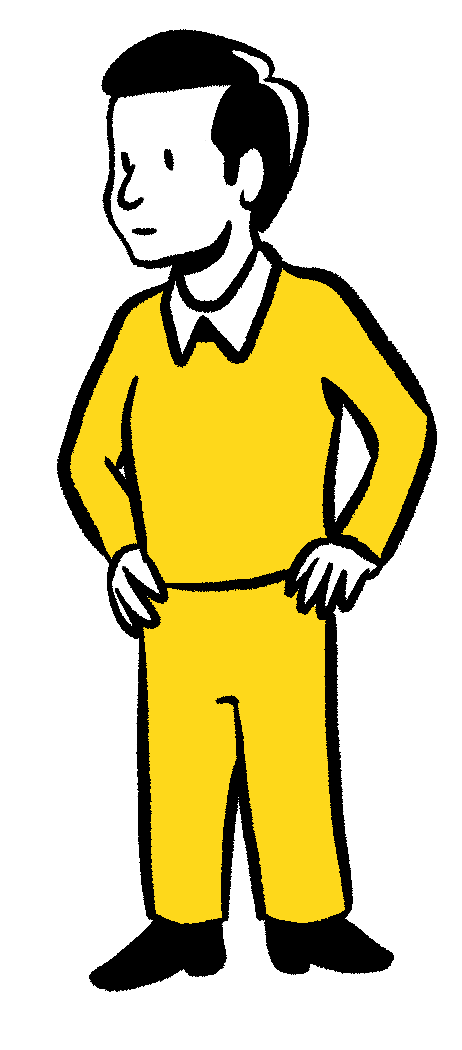 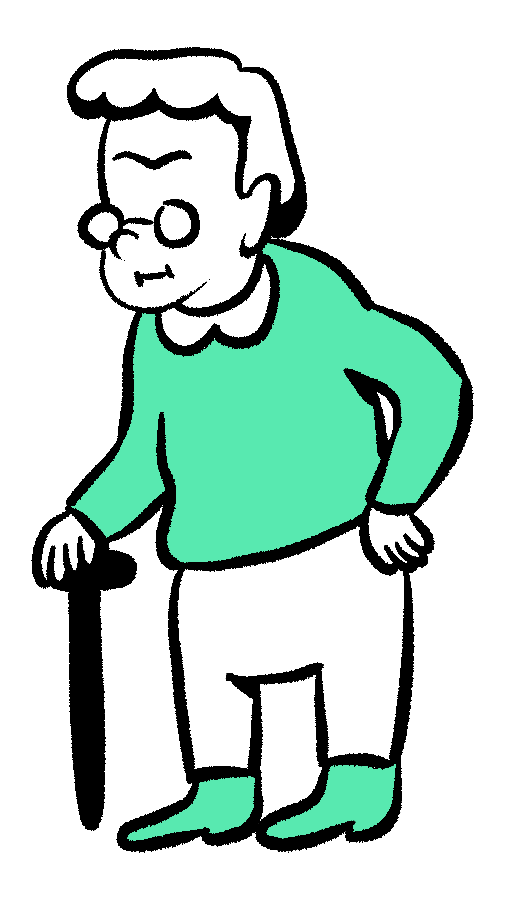 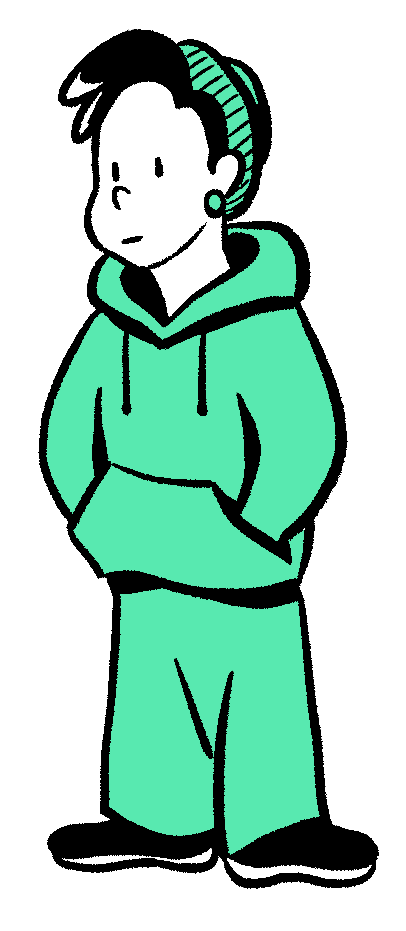 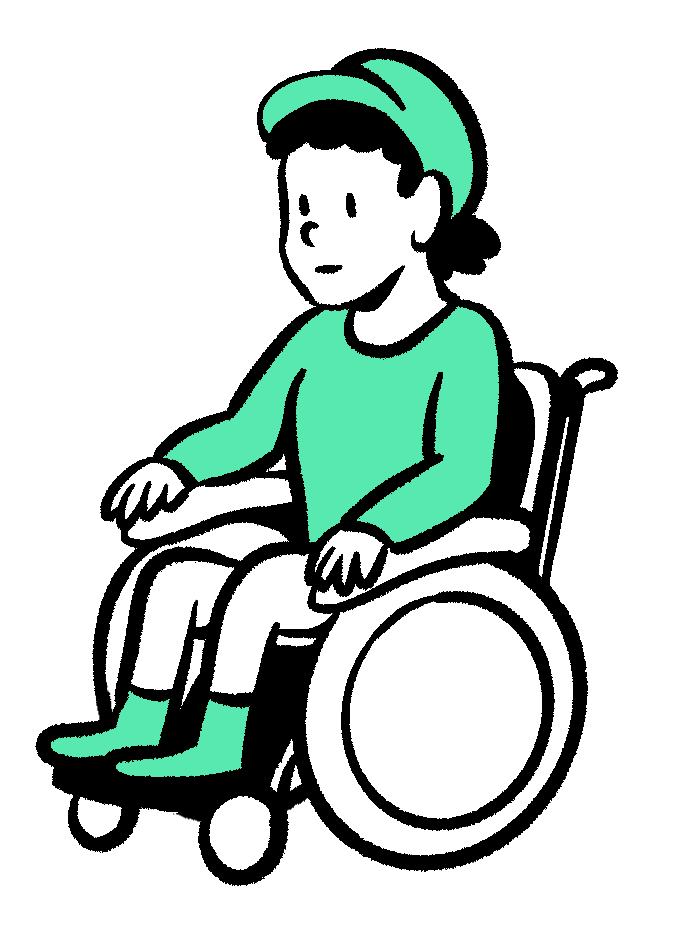 Kuvat: Sanna Koskimäki / Muutoskyvykkyyttä muotoilusta
Tunneikonit
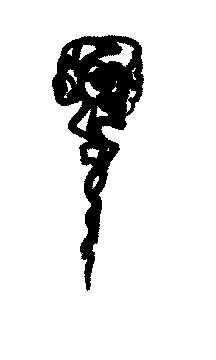 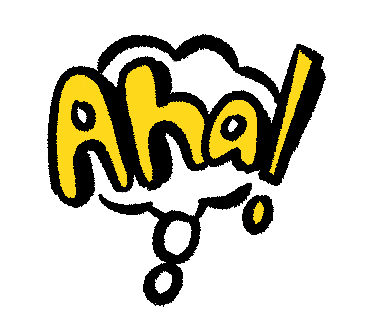 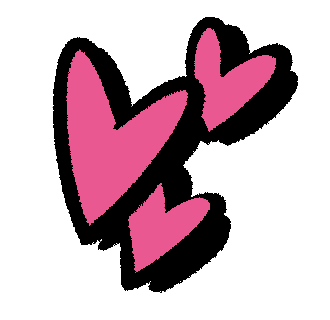 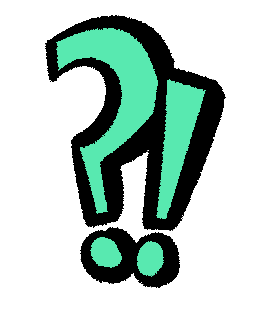 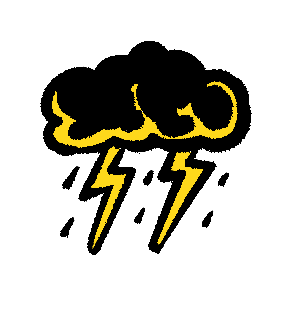 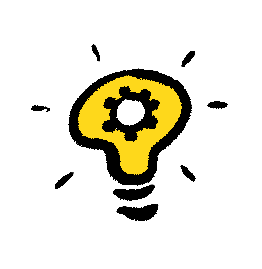 Kuvat: Sanna Koskimäki / Muutoskyvykkyyttä muotoilusta
Esineet ja asiat
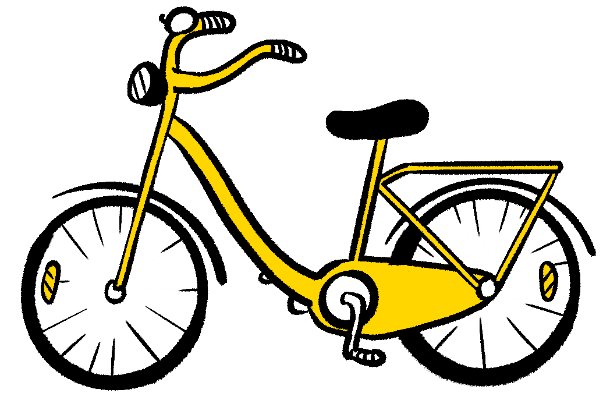 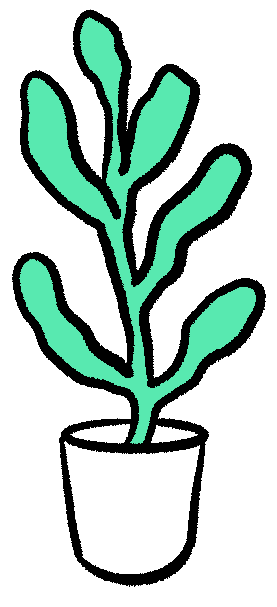 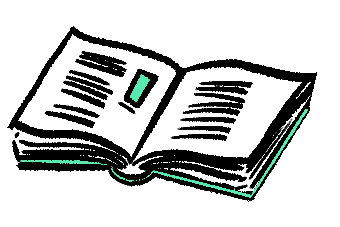 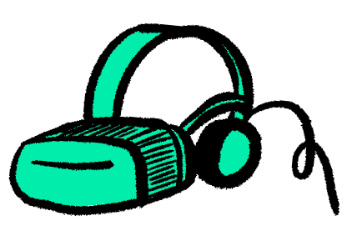 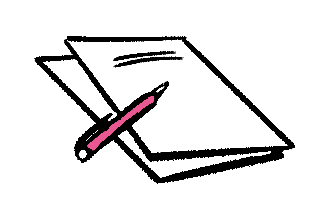 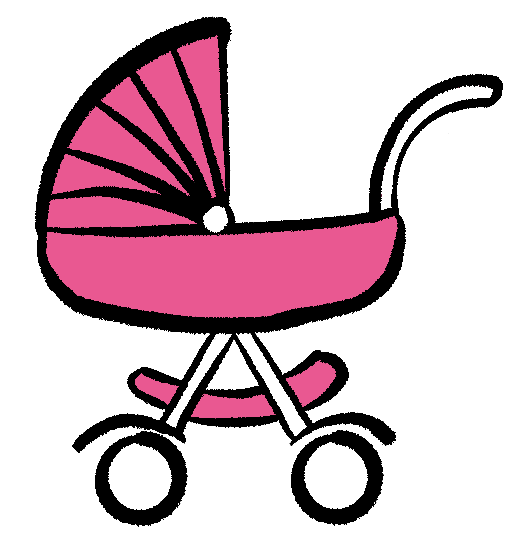 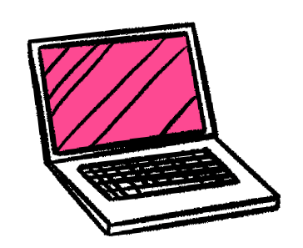 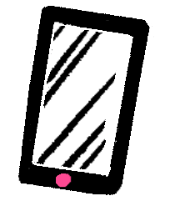 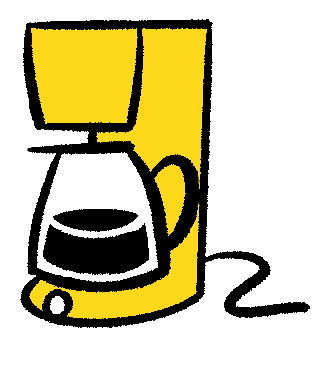 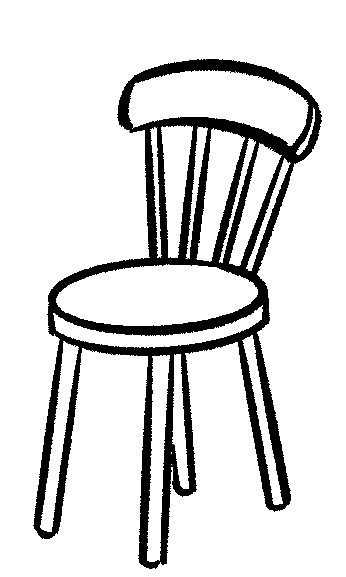 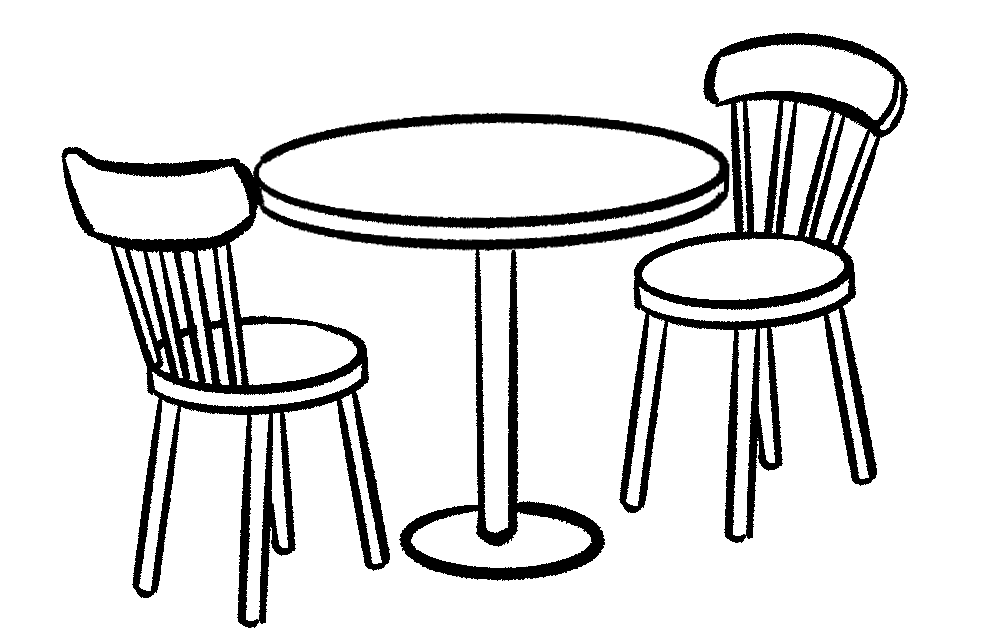 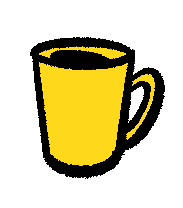 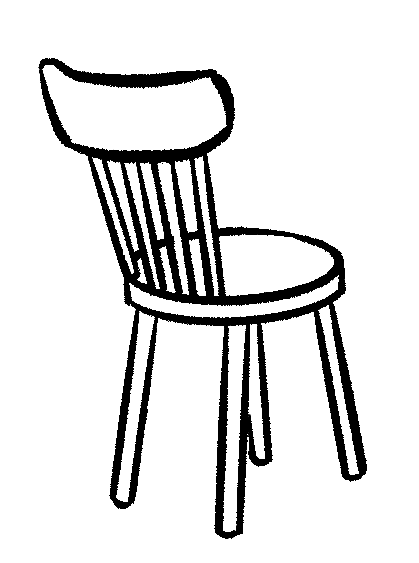 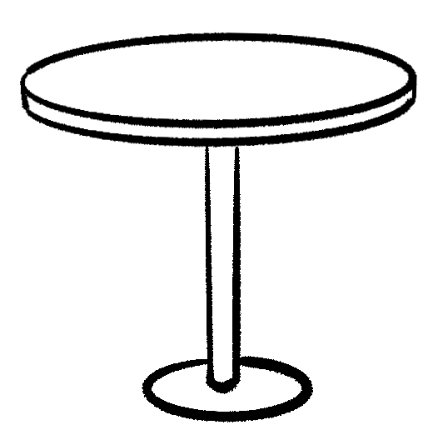 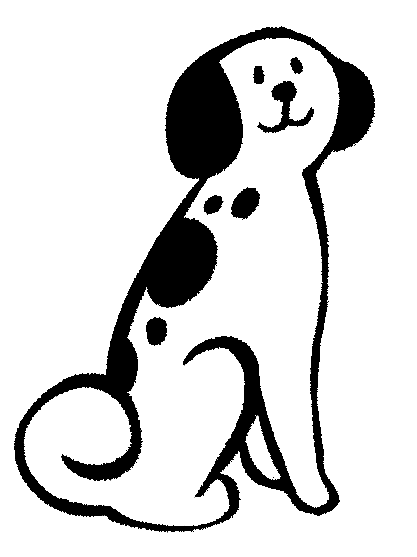 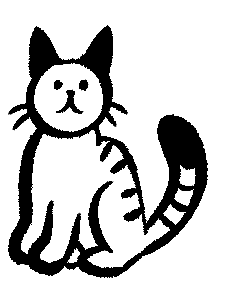 Kuvat: Sanna Koskimäki / Muutoskyvykkyyttä muotoilusta
Pidä hauskaa!
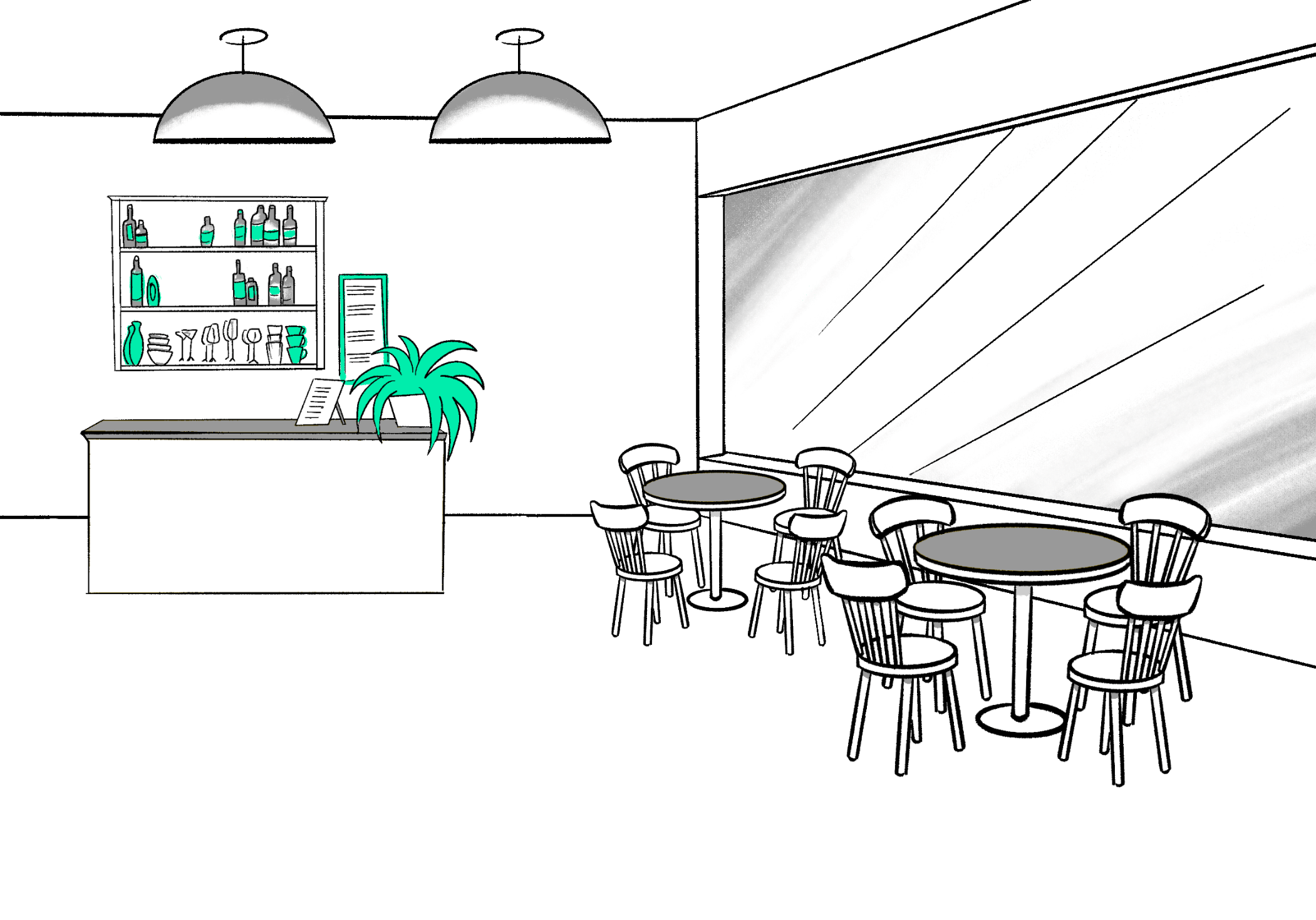 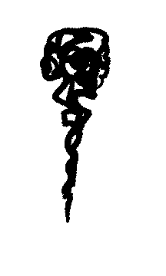 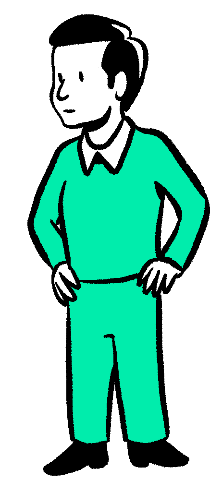 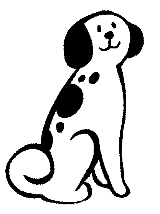 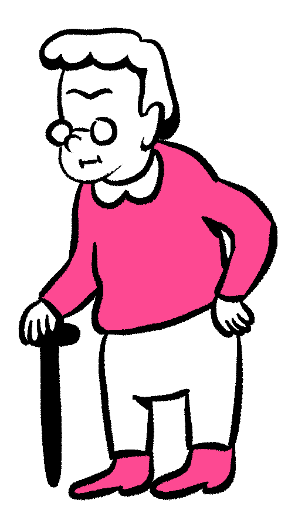 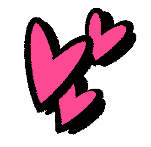 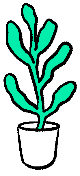 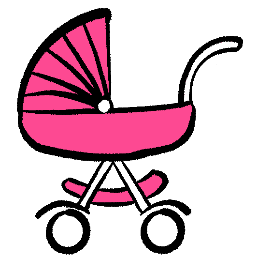 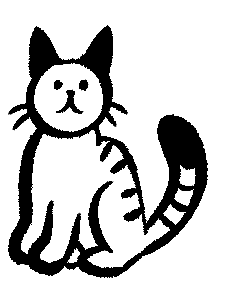 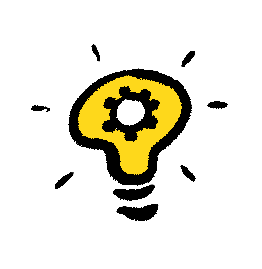 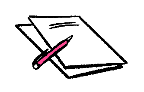 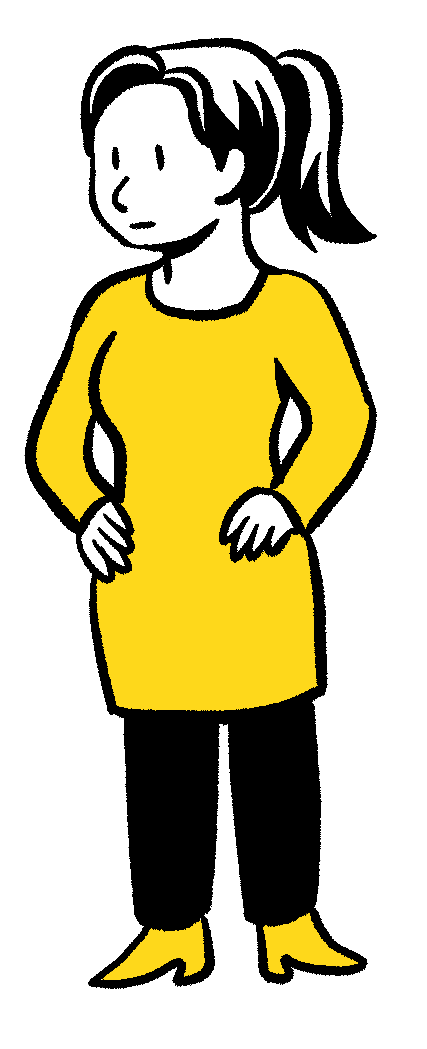 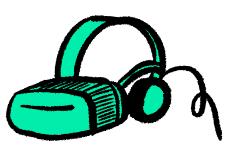 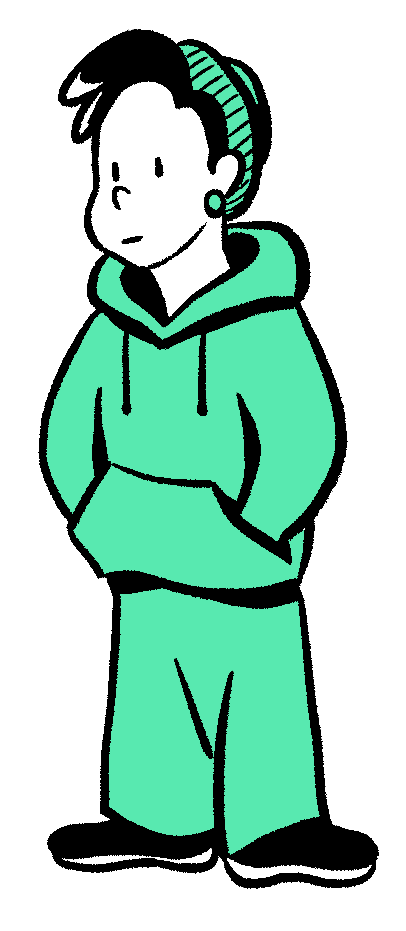 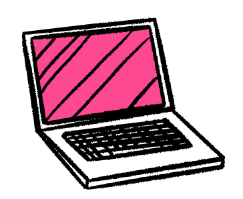 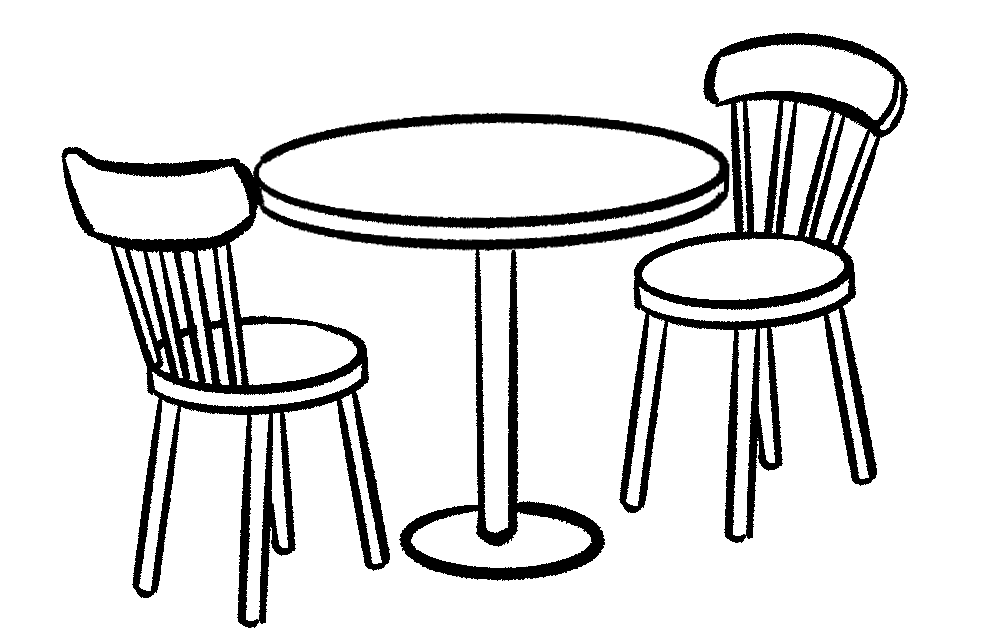 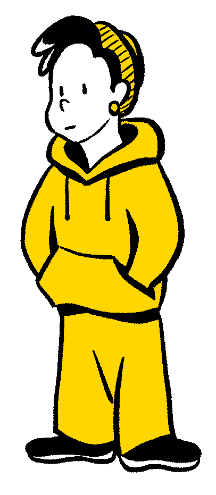 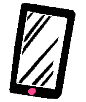 Kuvat: Sanna Koskimäki / Muutoskyvykkyyttä muotoilusta